TÉCNICAS DE CONTROL AUTOMATICOAPLICADAS EN CENTRAL IZALCO
GIOVANNI MOLINA
giovanni.molina@grupocassa.com
OBJETIVOS AUTOMATIZACIÓN
Seguridad: Prevenir lesiones al personal de la planta, proteger el medio ambiente minimizando desperdicios y prevenir daño a los diferentes equipos.
Calidad: Mantener la calidad del producto dentro de los márgenes aceptables.
Rentabilidad: Mantener los costos de producción al mínimo.
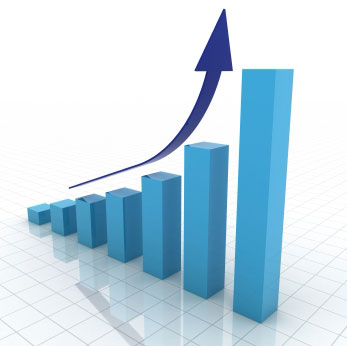 Carl A. Smith, Armando B. Corripio, Principles and practice of automatic process control. 2da ed. United States of America
Razón de molida
CASO DE ESTUDIO #1
PROBLEMÁTICA: Moler, moler y moler…
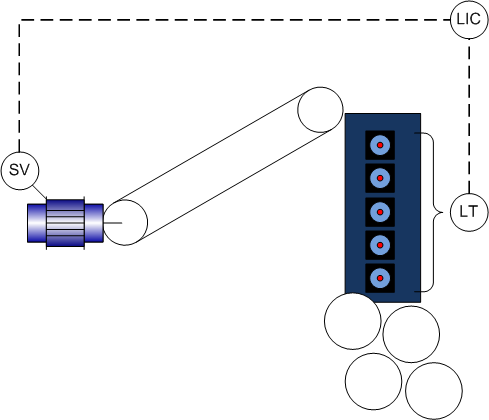 A VECES SE COMENTE EL ERROR DE INTENTAR CONTROLAR EL FLUJO MÁSICO DE CAÑA CON UN CONTROL DE FLUJO VOLUMÉTRICO
FLUJO MÁSICO CAÑA
BANDA DE HULE
MOLINO #1
FLUJO MÁSICO BAGAZO
MOLIDA DIARIA VERSUS NIVEL DONELLY MOLINO #1
LÍNEA CARACTERÍSTICA DEL COMPORTAMIENTO DE LAS TONELADAS MOLIDAS VRS SP NIVEL DONELLY #1
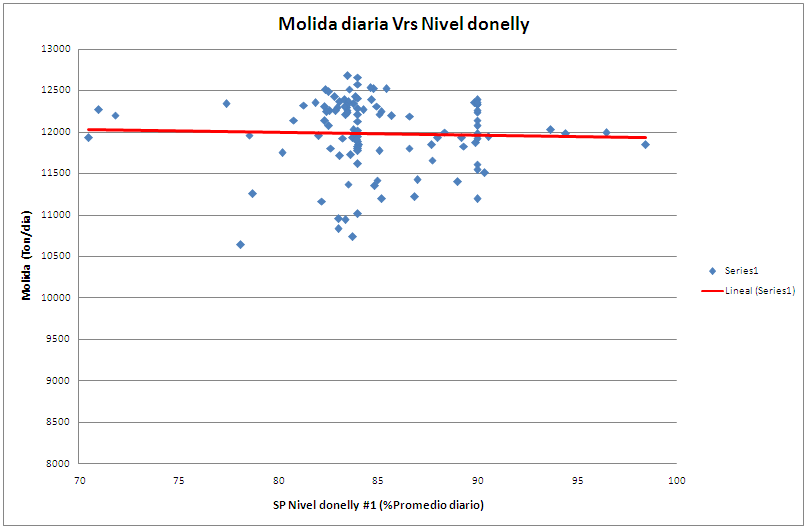 SP=84%
SP=90%
INFLUENCIA DE PICADORAS SOBRE LA MOLIDA
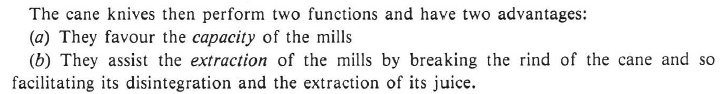 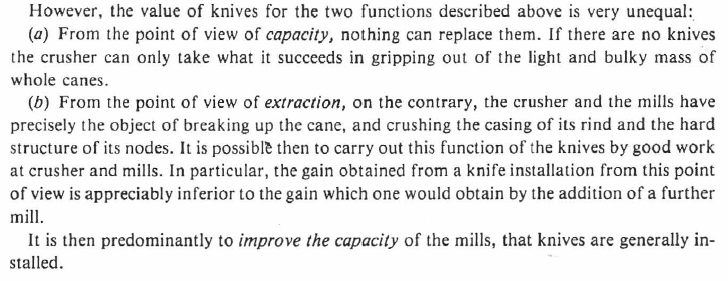 Hugot, Handbook of cane sugar engineering. 1986 3ra ed. Ámsterdam. 32P-33P
% CAÑA PREPARADA
Caña preparada
% caña dejada de preparar
i= (r/h)*100
% caña preparada
k= (100 – i)/100
Caña dejada de preparada
Hugot, Handbook of cane sugar engineering. 1986 3ra ed. Ámsterdam. 33P
% DE CAÑA DEJADA DE PREPARADA
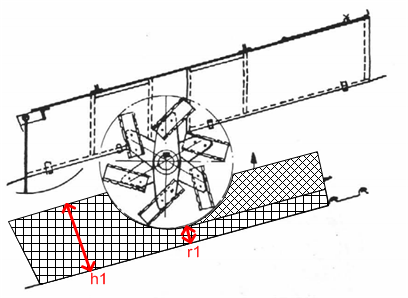 Si: r2= r1
     h2=0.5*h1
Caso #1:
i1=(r1/h1)*100
Caso #2:
i2= (r2/h2)*100

Sustituyendo r2=r1 y h2=0.5*h1

i2=(r1/(0.5*h1))*100
i2=2*(r1/h1)*100
i2=2*i1
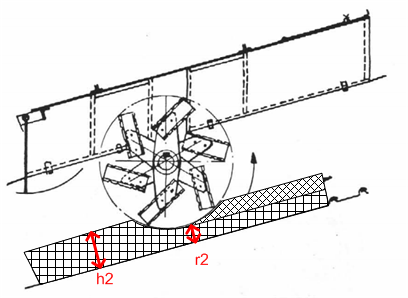 % caña dejada de preparar
i2 = 2*i1
DIAGRAMA DE PROCESO EN CENTRAL IZALCO
ESTRATEGIA DE CONTROL
Para poder comprender la estrategia de control se debe conocer la dinámica del proceso como tal.
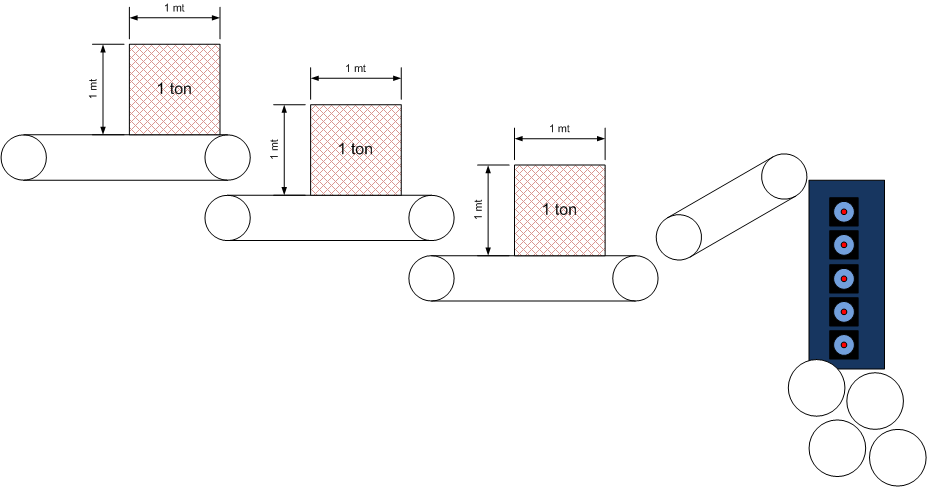 GT1
GT2
GT3
El intervalo entre el momento en que un disturbio entra al proceso y el tiempo en que el proceso empieza a responder  se  conoce como  tiempo muerto,  retardo de tiempo o retardo de transporte.
Carl A. Smith, Armando B. Corripio, Principles and practice of automatic process control. 2da ed. United States of America. 114P
ESTRATEGIA DE CONTROL
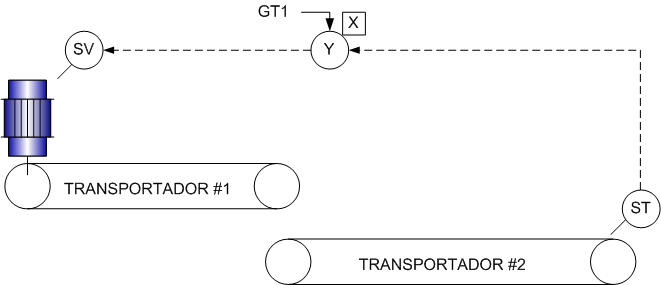 La estrategia de control utilizada actualmente no es mas que una relación lineal entre velocidades.
EFECTO DE GANANCIAS DE TRANSPORTADORES
Alturas del colchón en el sistema: Si se incrementa la ganancia de un trasportador se incrementa la altura del colchón en los transportadores que están adelante de él y el colchón en los transportadores de atrás queda igual.
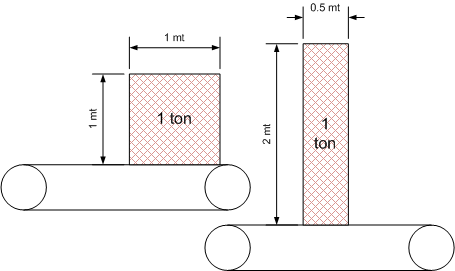 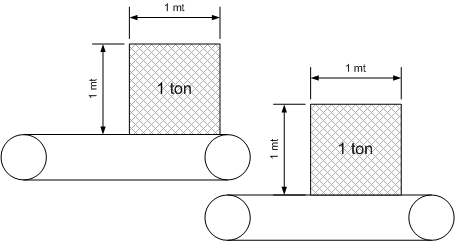 V1
V1
V2
V2
V1 = V2
V1 = 2*V2
EFECTO DE GANANCIAS DE TRANSPORTADORES
Velocidades del sistema: Si se incrementa la ganancia de un trasportador disminuye la velocidad de los transportadores que están adelante debido a que la altura del colchón se incrementa. Este es el resultado después de que transcurre el tiempo de estabilización.
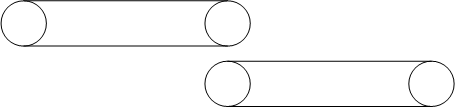 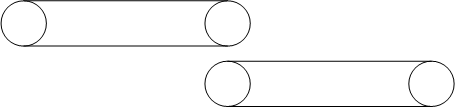 V1
V1
V2
V2
G = 1
G = 2
EFECTO DE GANANCIAS DE TRANSPORTADORES
% de caña preparada: Si se incrementa la ganancia de un trasportador se incrementa el % de caña preparada siempre y cuando exista una un transportador con una picadora adelante.
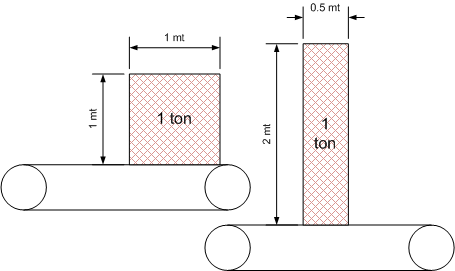 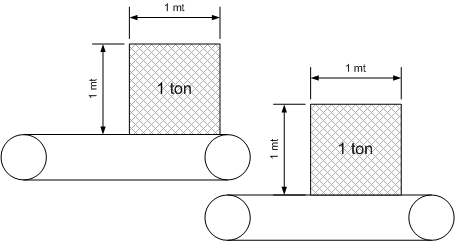 V1
V1
V2
V2
V1 = V2
V1 = 2*V2
RELACIÓN ENTRE PICADORAS Y % DE CAÑA PREPARADA
PARÁMETROS OPERATIVOS DEL SISTEMA DE CONTROL
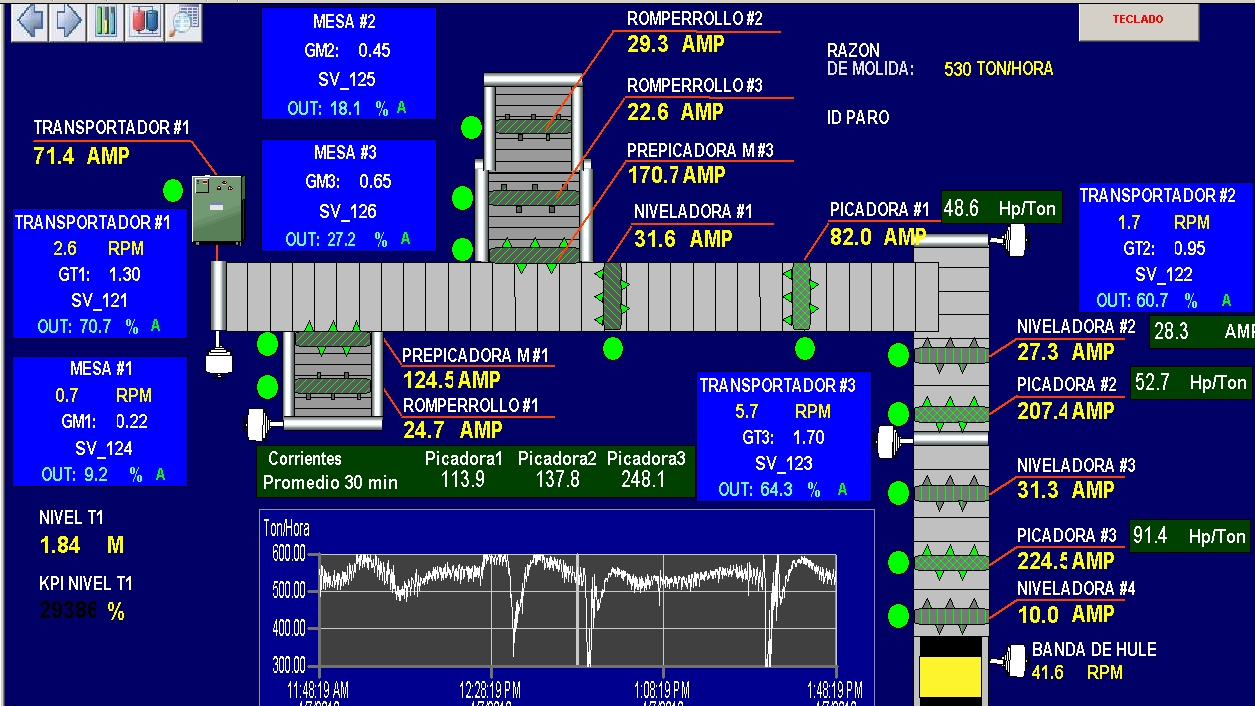 POTENCIA TOTAL PICADORAS
RESULTADOS OBTENIDOS
SIGUIENTE PASO
Los resultados obtenidos dan la pauta para el siguiente paso, el cual consiste en la implementación de controles de corriente en las diferentes picadoras por medio de una estrategia adecuada que modifique las ganancias correspondientes y además se debe contar con una medición de nivel para que el bagazo no exceda la altura de las picadoras.
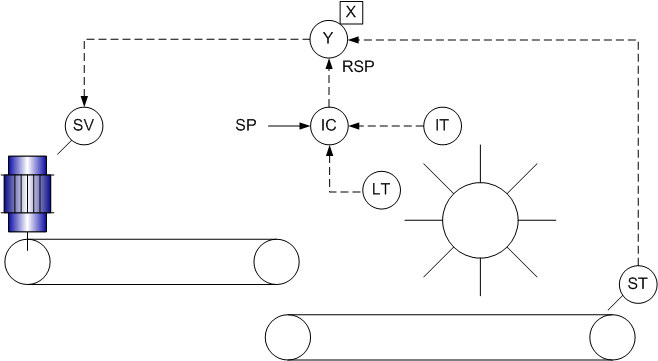 TANQUE DE JUGO ALCALIZADO COMO TANQUE BUFFER
CASO DE ESTUDIO #2
SISTEMA CENTRAL IZALCO Y PROBLEMATICA
TANQUE DE JUGO ALCALIZADO TRABAJA ÚNICAMENTE COMO TANQUE BUFFER
DOSIFICACION DE SACARATO A LA DESCARGA DEL TANQUE
CONCEPTO TANQUE BUFFER
CAPACITANCIA
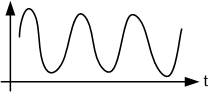 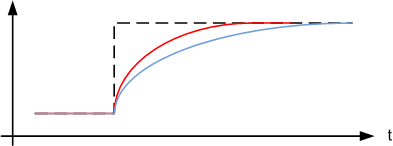 τ 1
τ 2
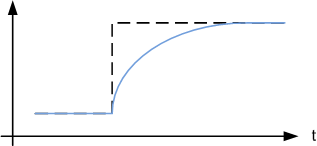 τ 1 < τ 2
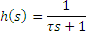 h(s): FUNCION DE TRANSFERENCIA
τ: CONSTANTE DE TIEMPO DE FILTRO DE 1er ORDEN
PROPAGACIÓN DE VARIABILIDAD EN UN SISTEMA MAL DISEÑADO
DISTURBIOS DE ENTRADA AL SISTEMA
VARIABILIDAD DE NIVEL DEBIDO A ESTRATEGIA DE CONTROL SELECCIONADA
VARIABILIDAD FLUJO DE DESCARGA IGUAL O SUPERIOR A VARIABILIDAD DE ENTRADA
PROPAGACION DE VARIABILIDAD EN UN SISTEMA BIEN DISEÑADO
DISTURBIOS DE ENTRADA AL SISTEMA
VARIABILIDAD DE NIVEL INCREMENTADA DEBIDO A ESTRATEGIA DE CONTROL SELECCIONADA
VARIABILIDAD FLUJO DE DESCARGA REDUCIDA DEBIDO A ESTRATGIA DE CONTROL Y CAPACIDAD DE TANQUE
ESTRATEGIA DE CONTROL
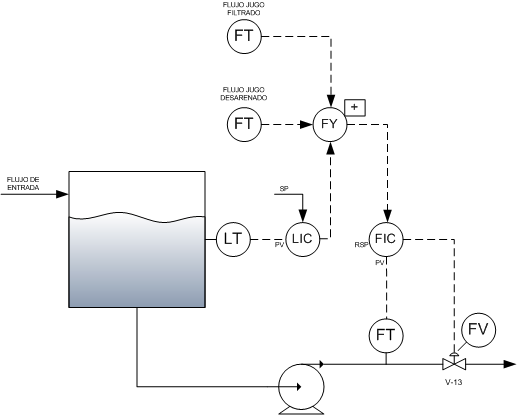 SIMULACION VIRTUAL PLANTA
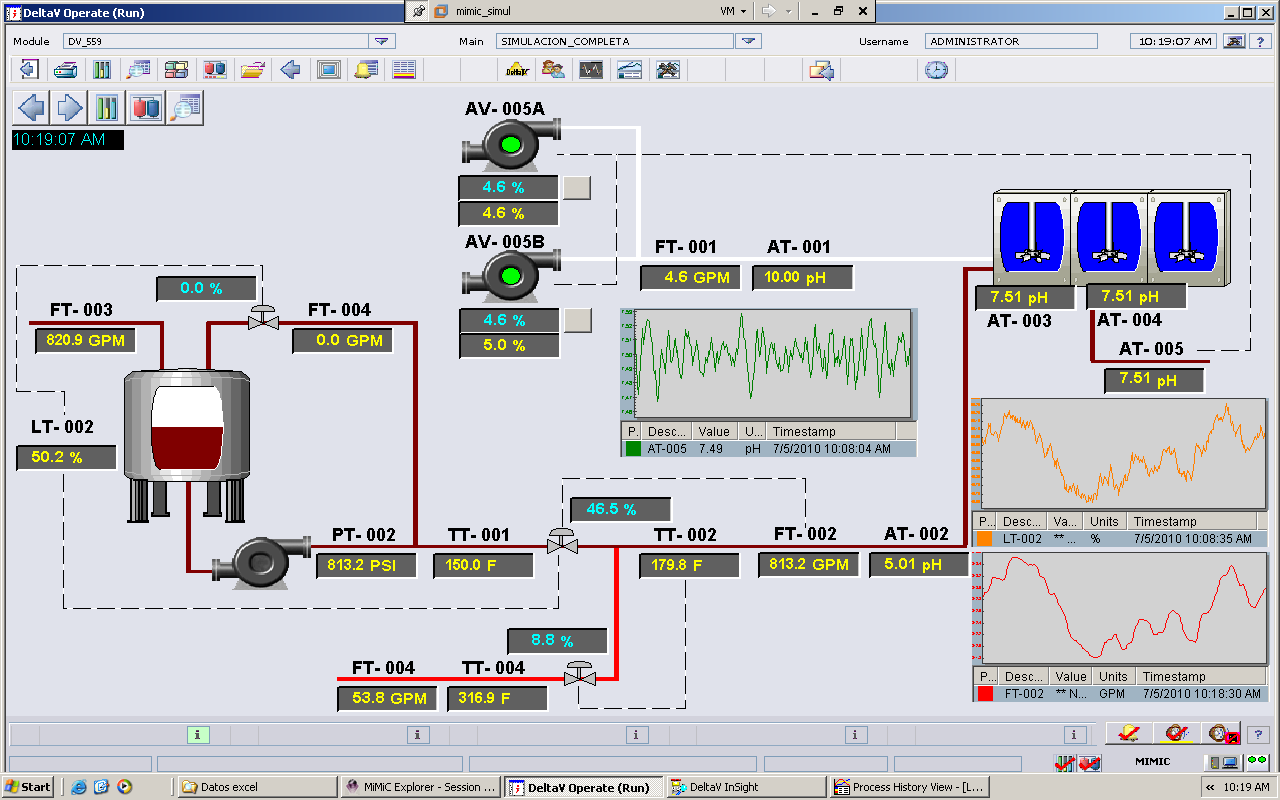 AUTO SINTONIA PI TIPICO
RESPUESTA SINTONIA PI TIPICO
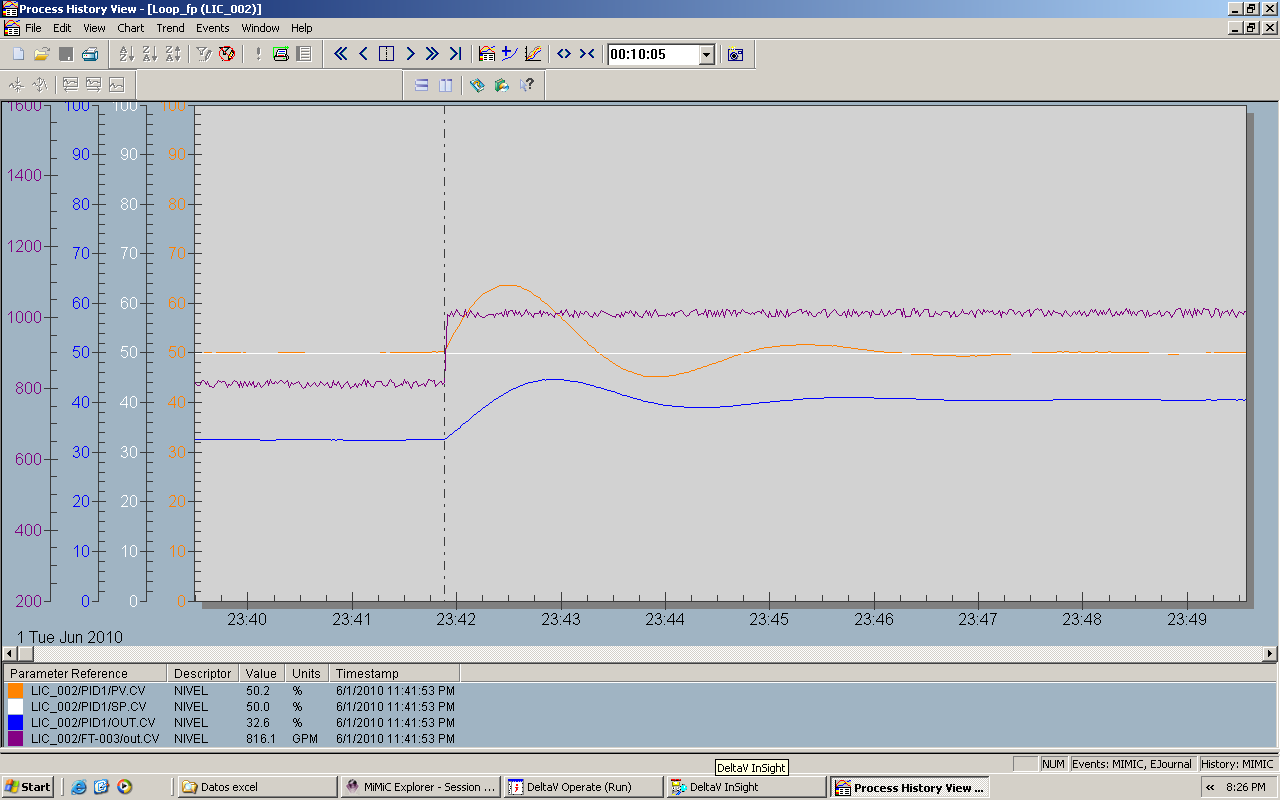 COMPORTAMIENTO NIVEL
DISTURBIO FLUJO DE ENTRADA
SALIDA CONTROL DE MAESTRO
RESPUESTA SINTONIA PI TIPICO
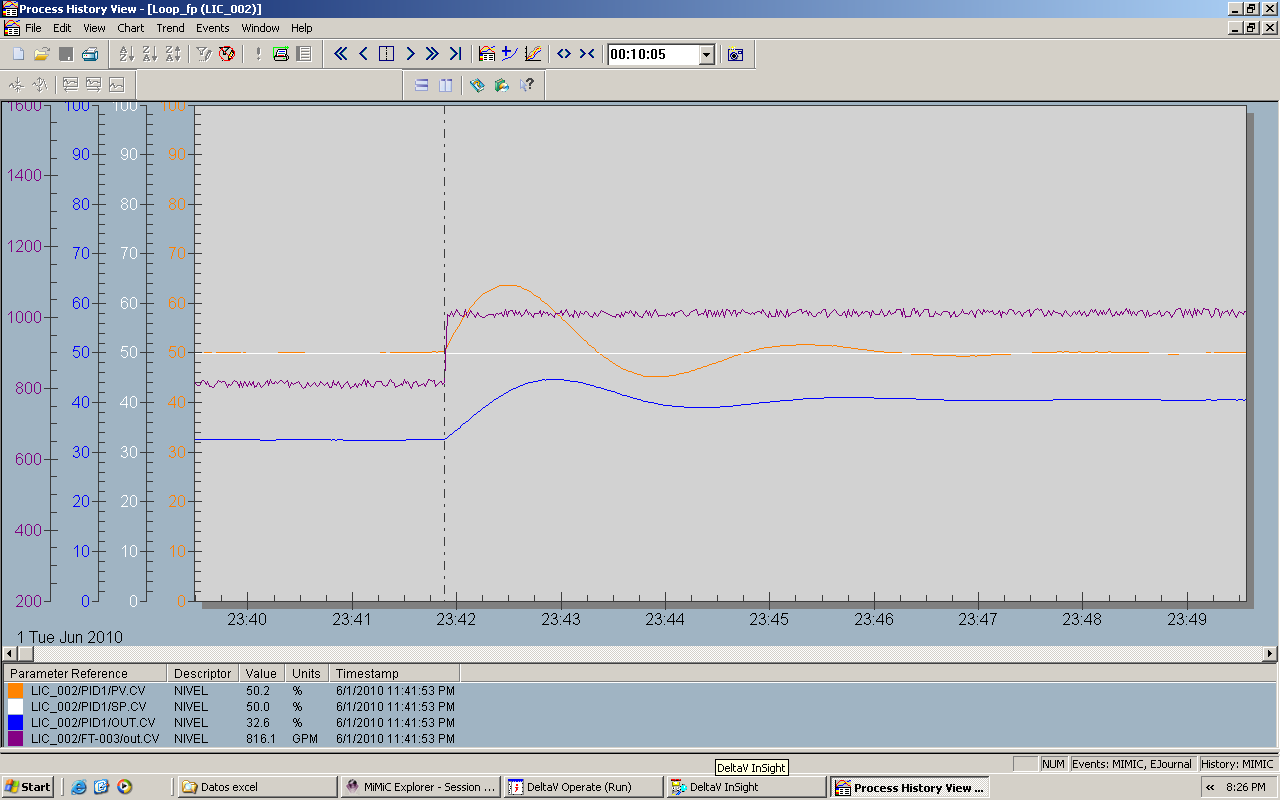 34 seg
207 seg
DISTURBIO CONTROL DE PH
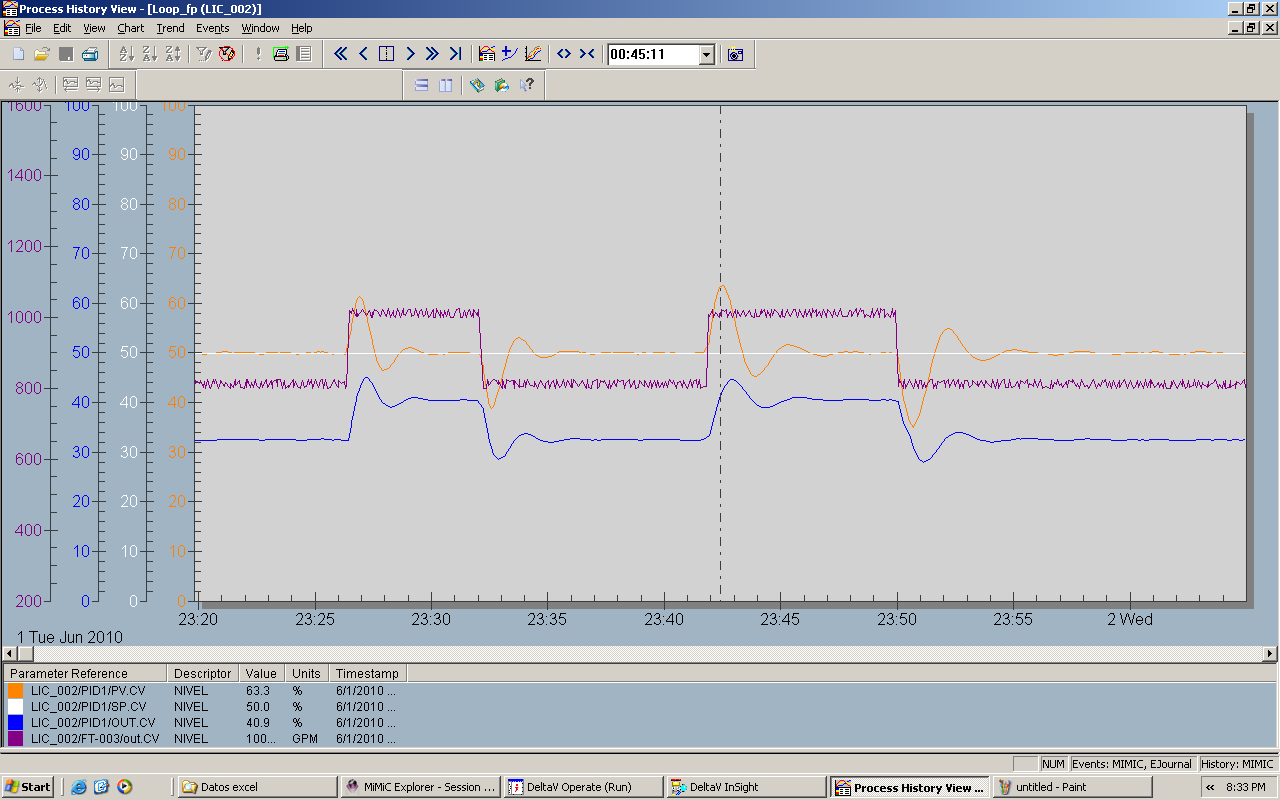 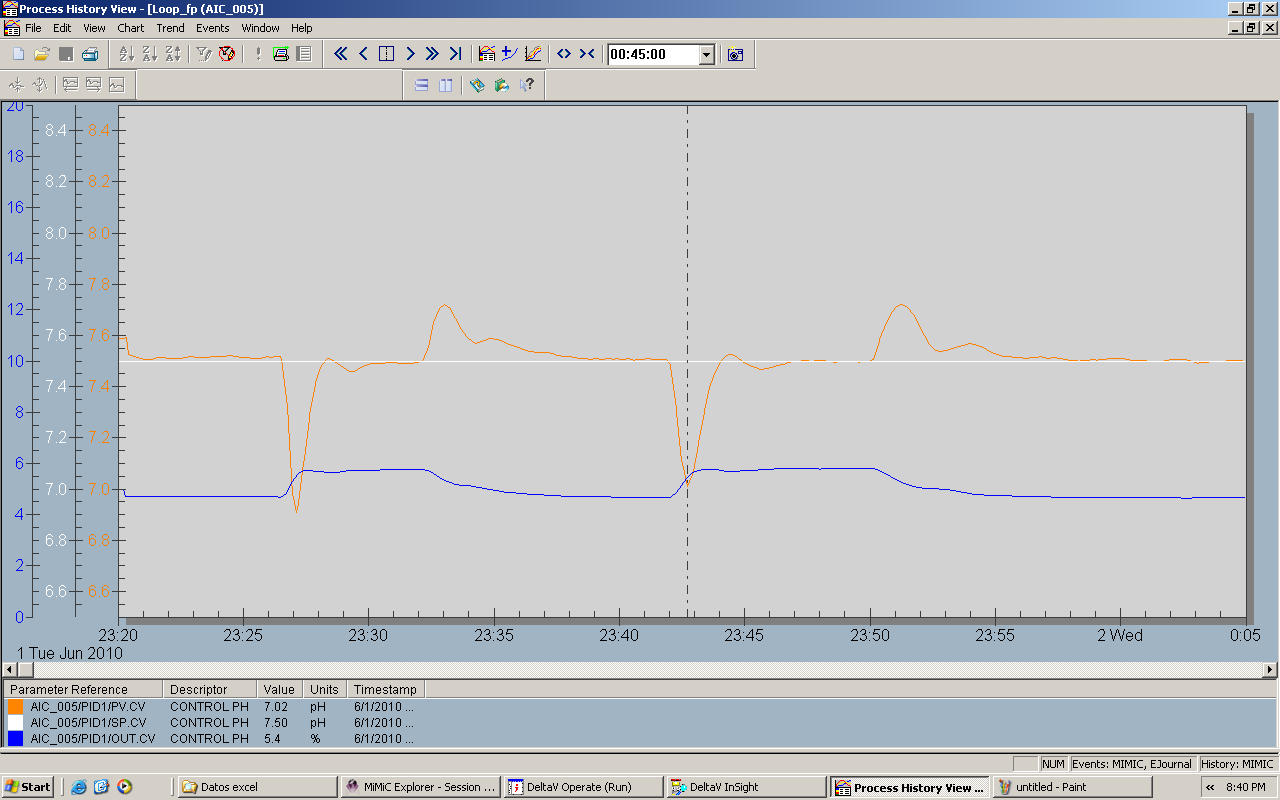 LAMBDA TUNING (λ=30 Seg)
LAMBDA TUNING (λ=30 Seg)
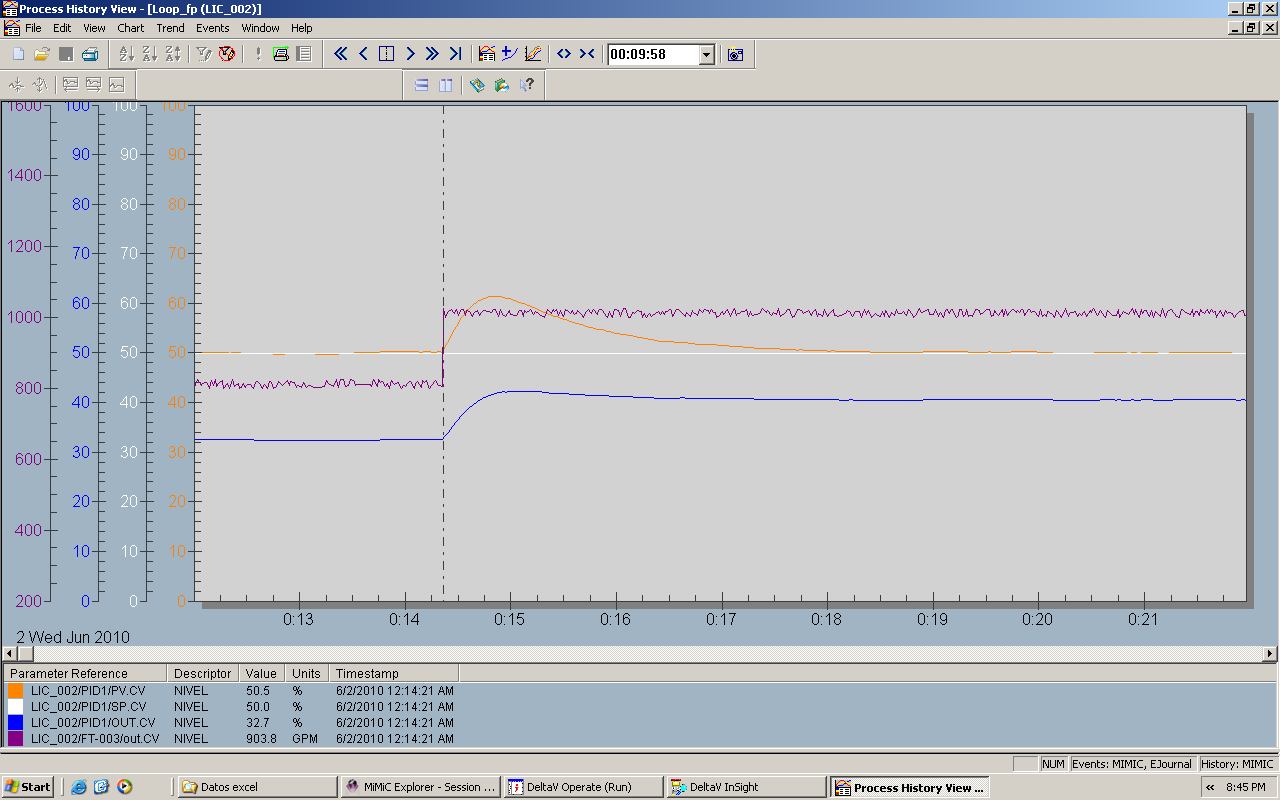 30 seg
180 seg
EFECTO DE DISTURBIO EN pH
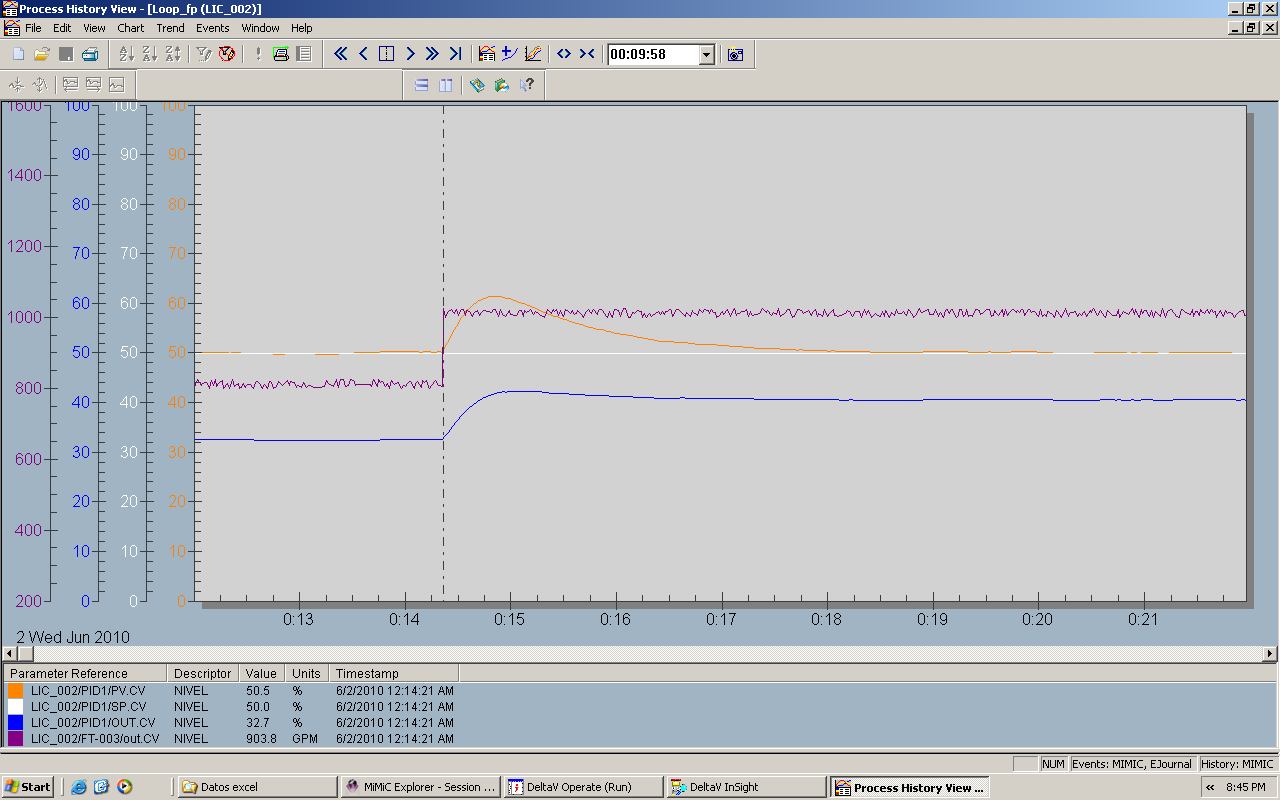 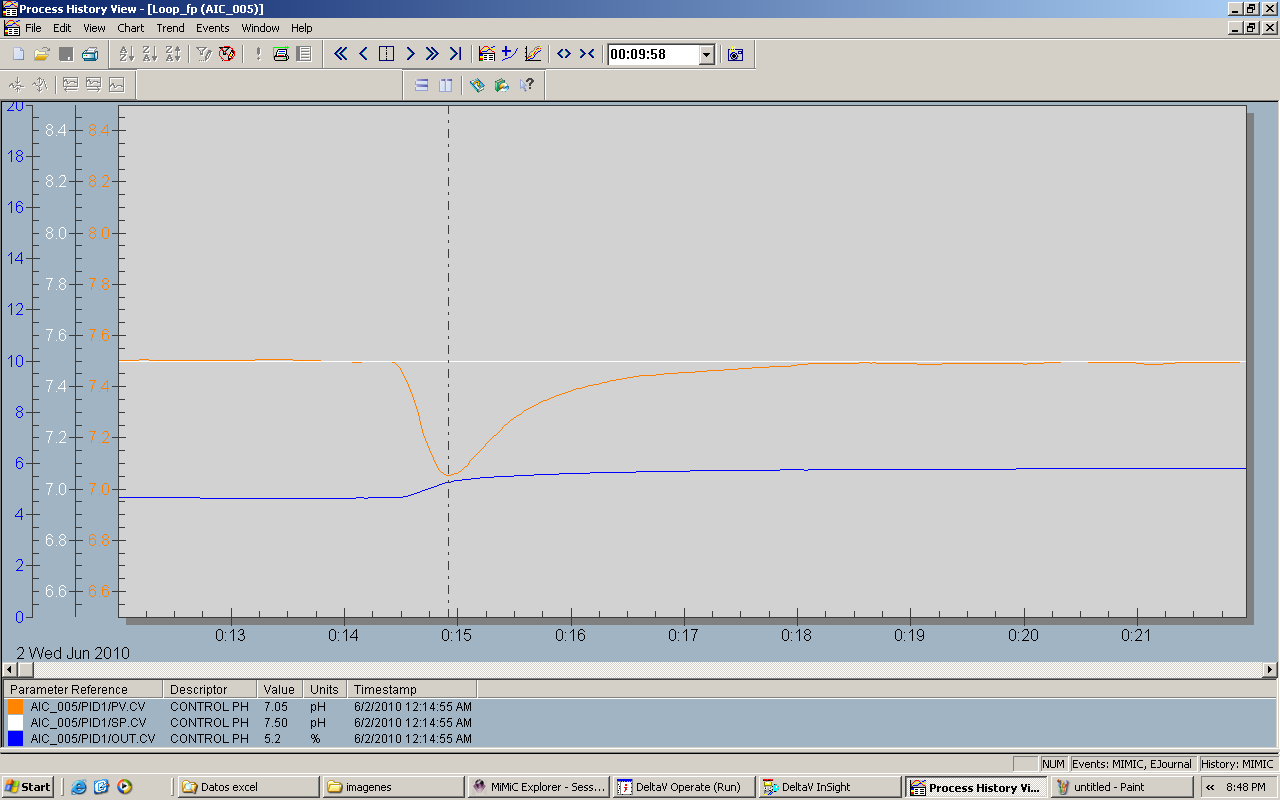 LAMBDA TUNING (λ=180 Seg)
RESPUESTA CONTROL DE NIVEL (λ=180 Seg)
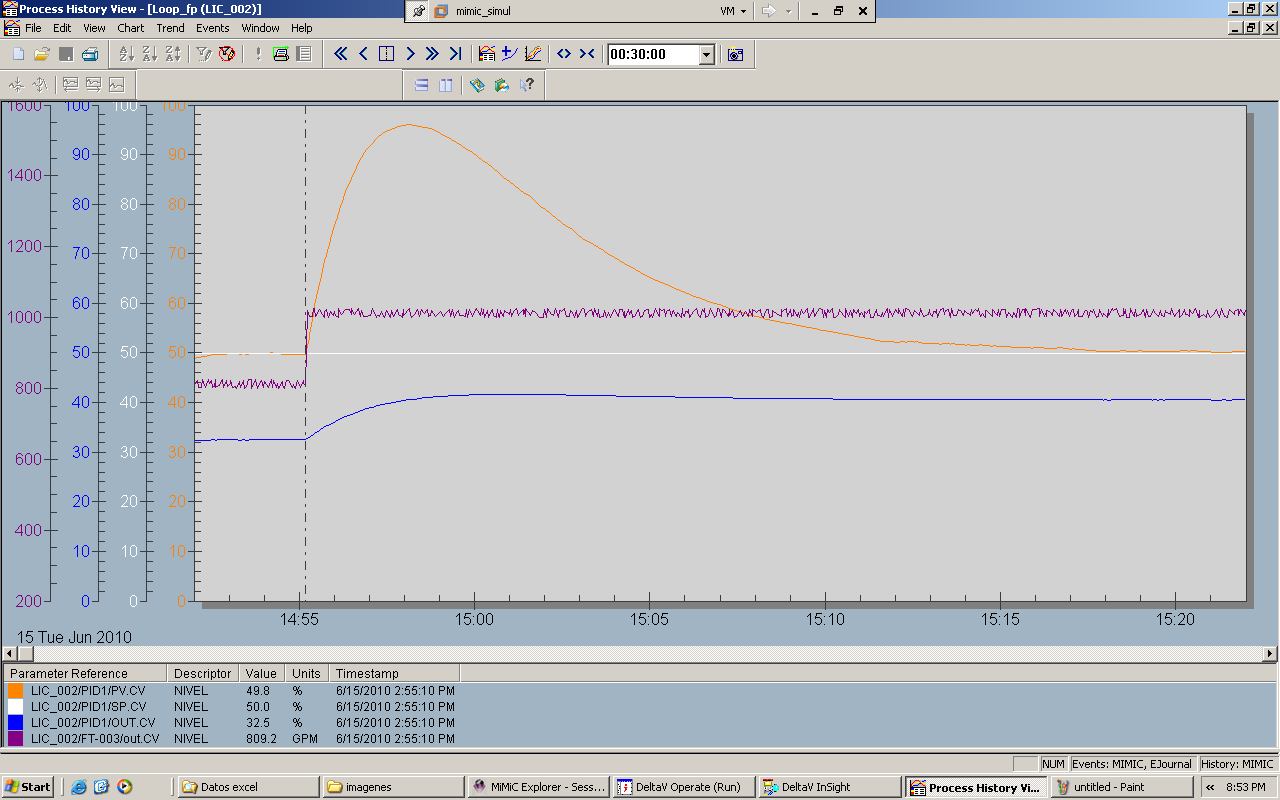 180 seg
1080 seg
DISTURBIO pH ELIMINADO
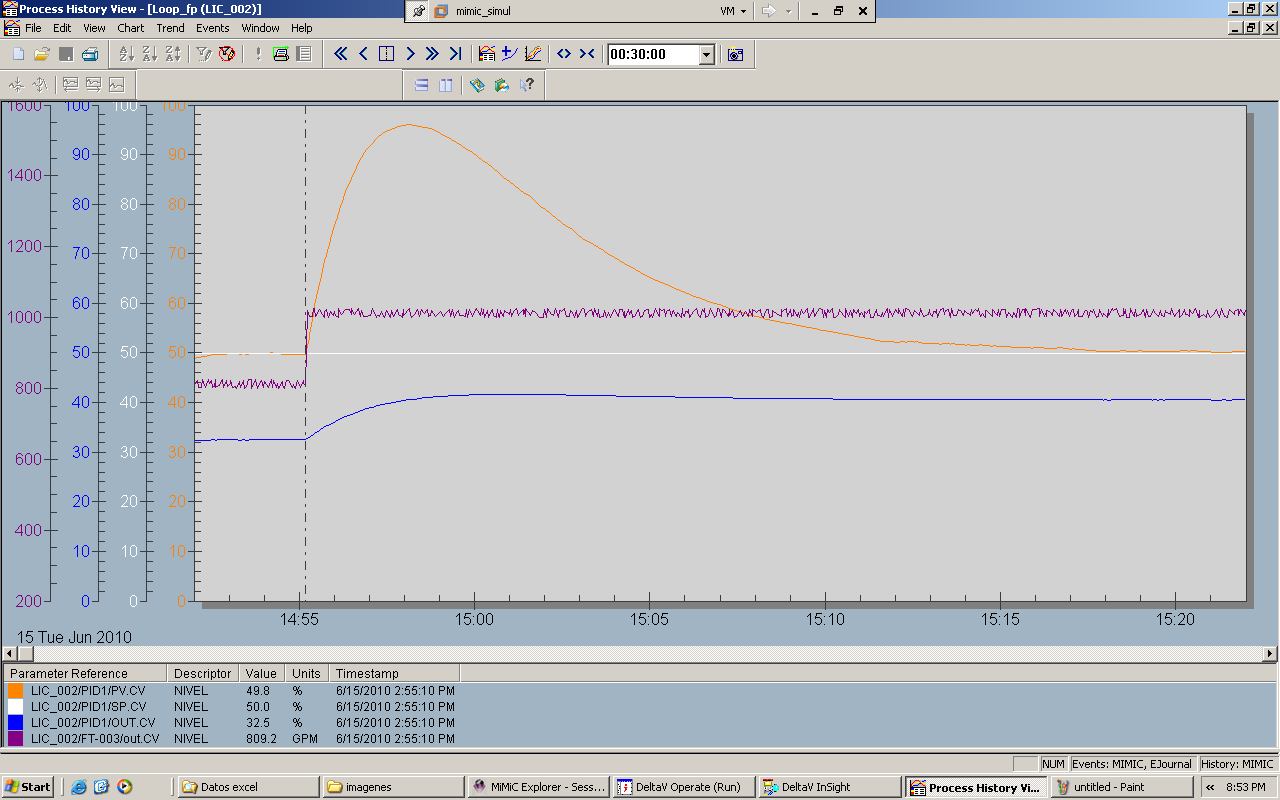 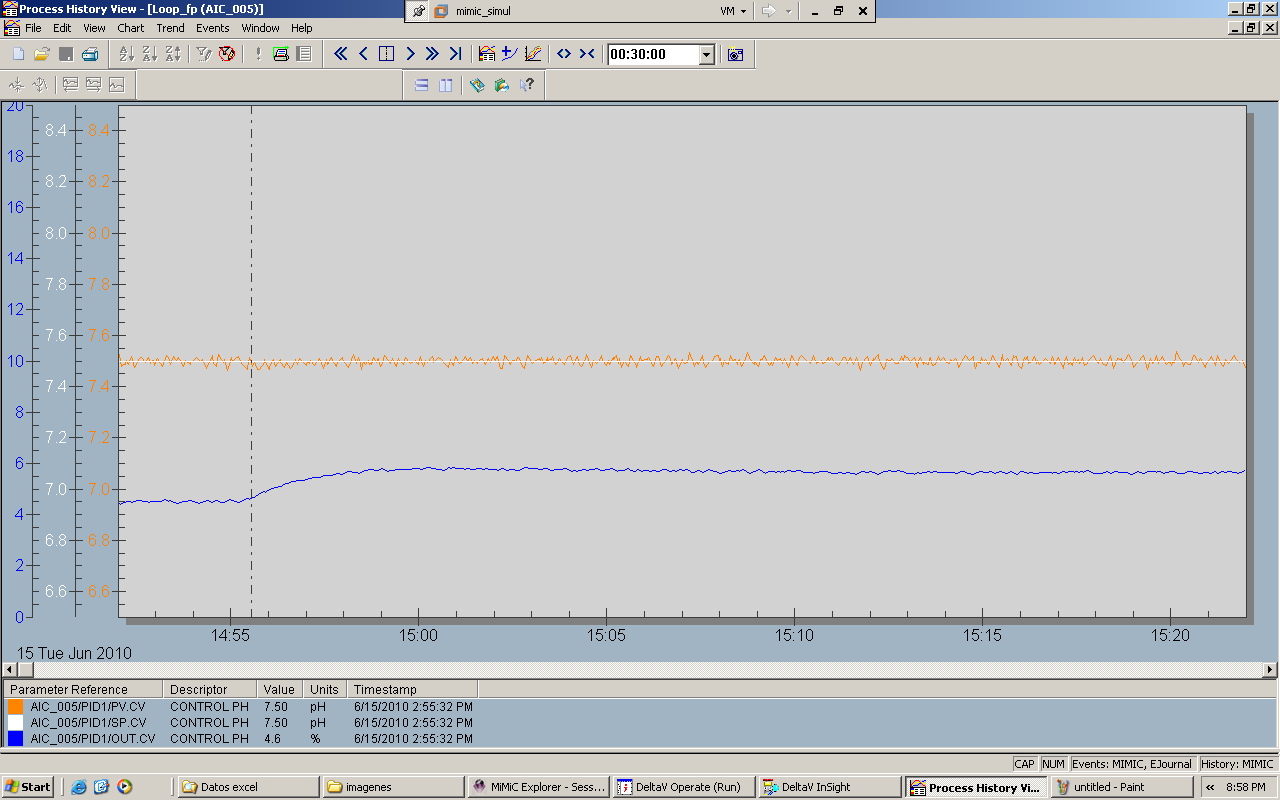 COMPORTAMIENTO DE NIVEL PARA DIFERENTES ESTRATEGIAS
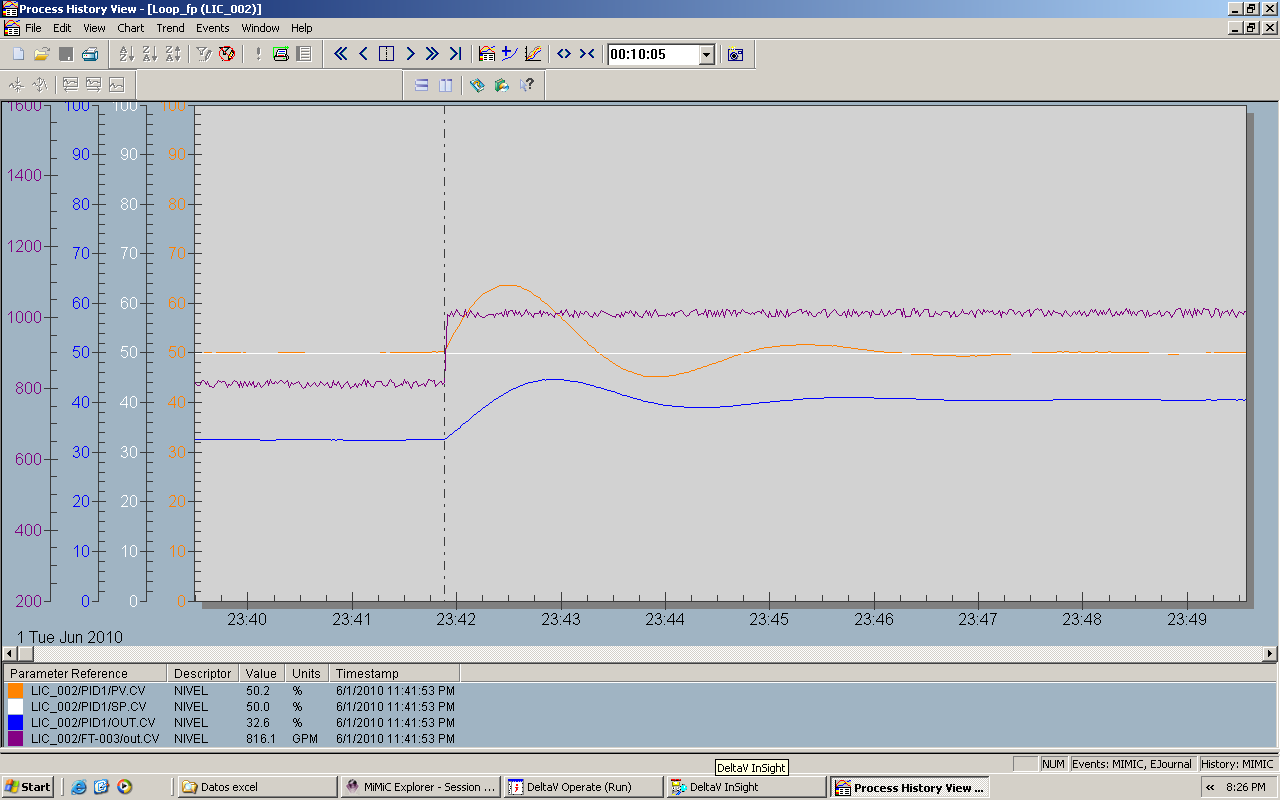 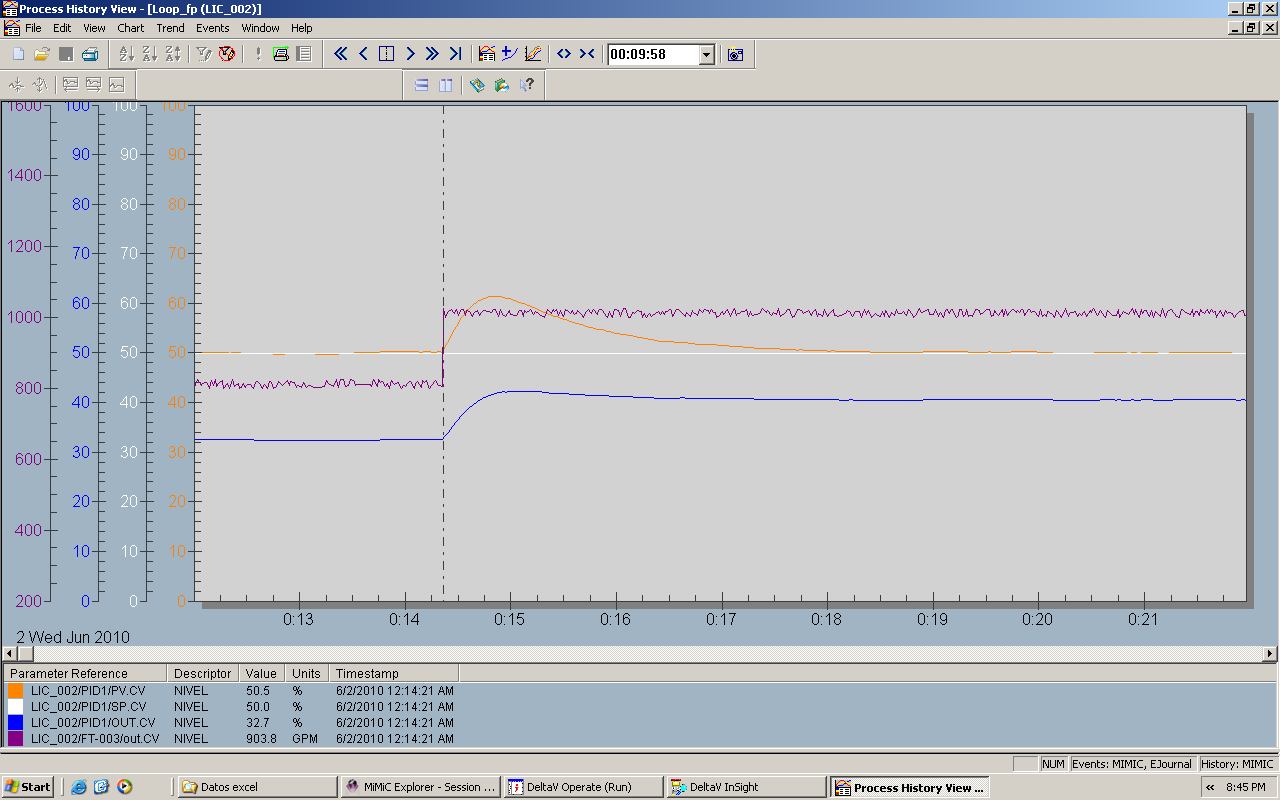 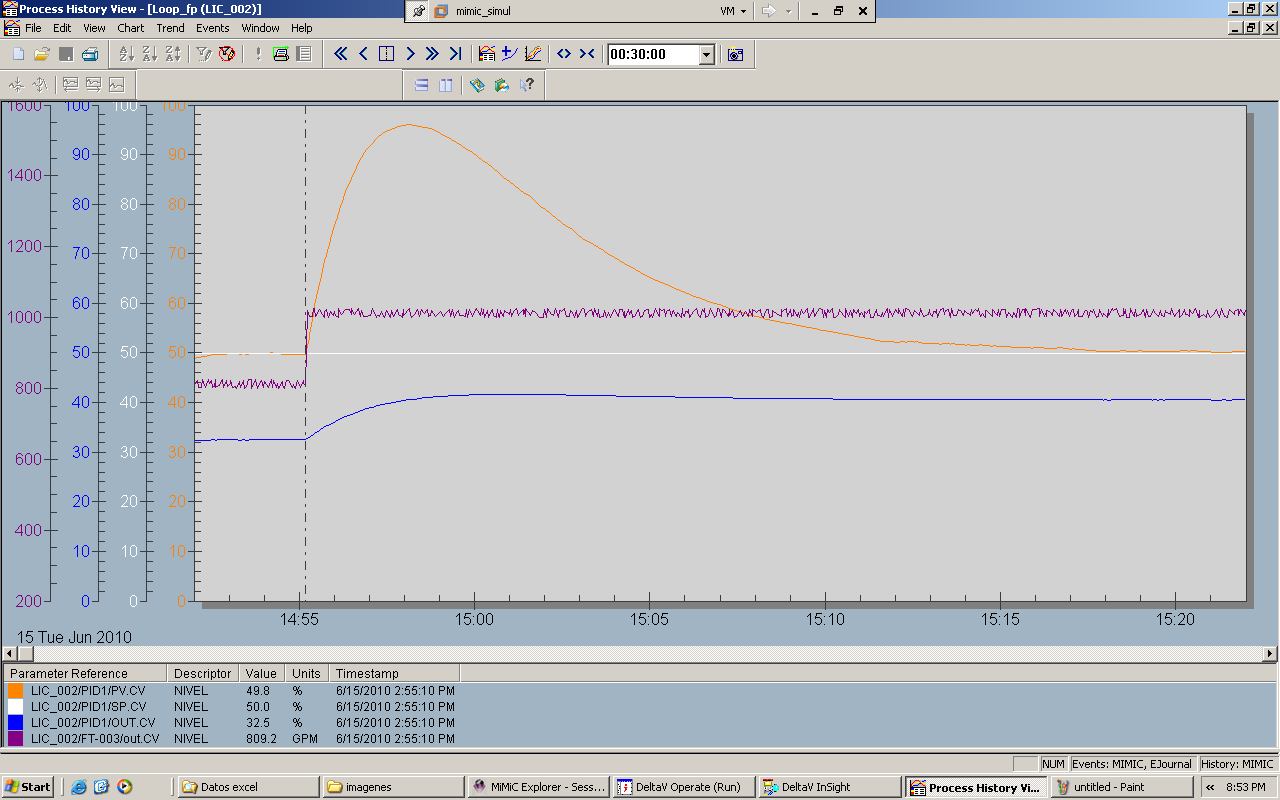 COMPORTAMIENTO DE pH PARA DIFERENTES ESTRATEGIAS
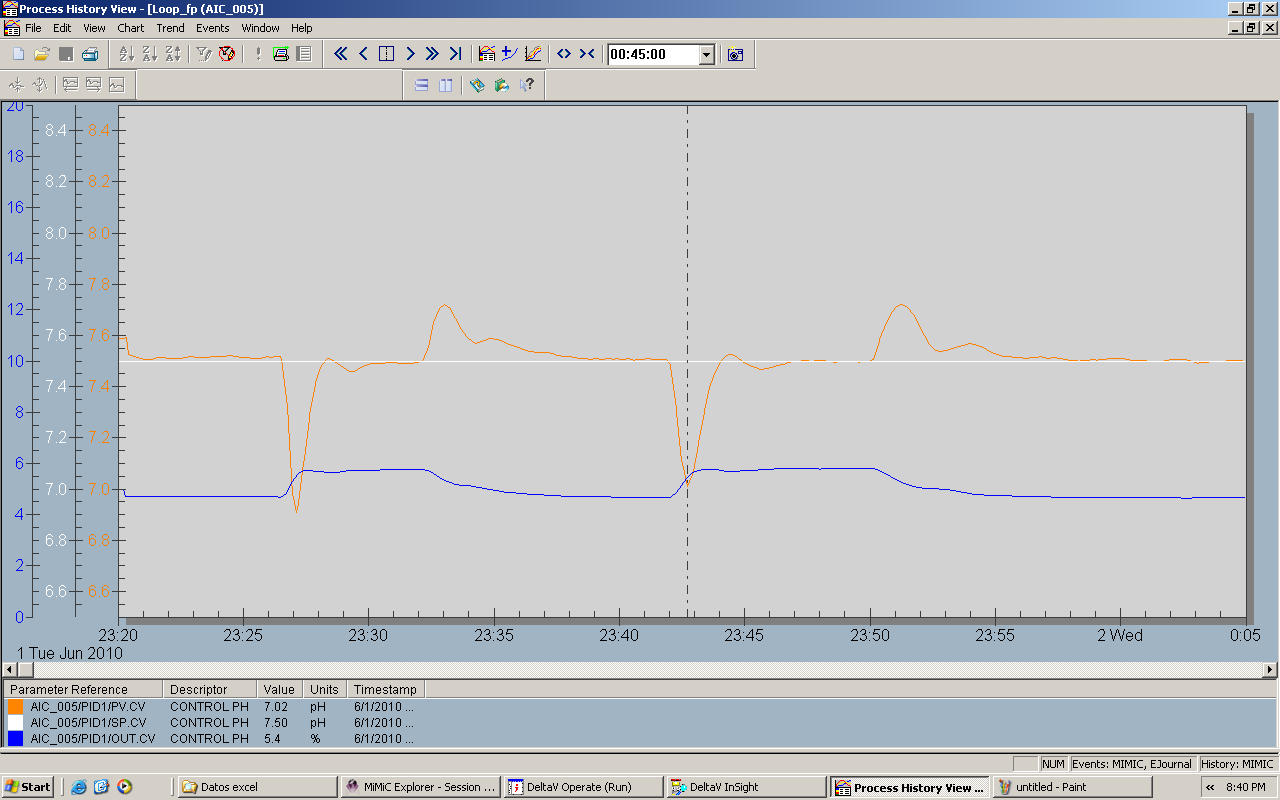 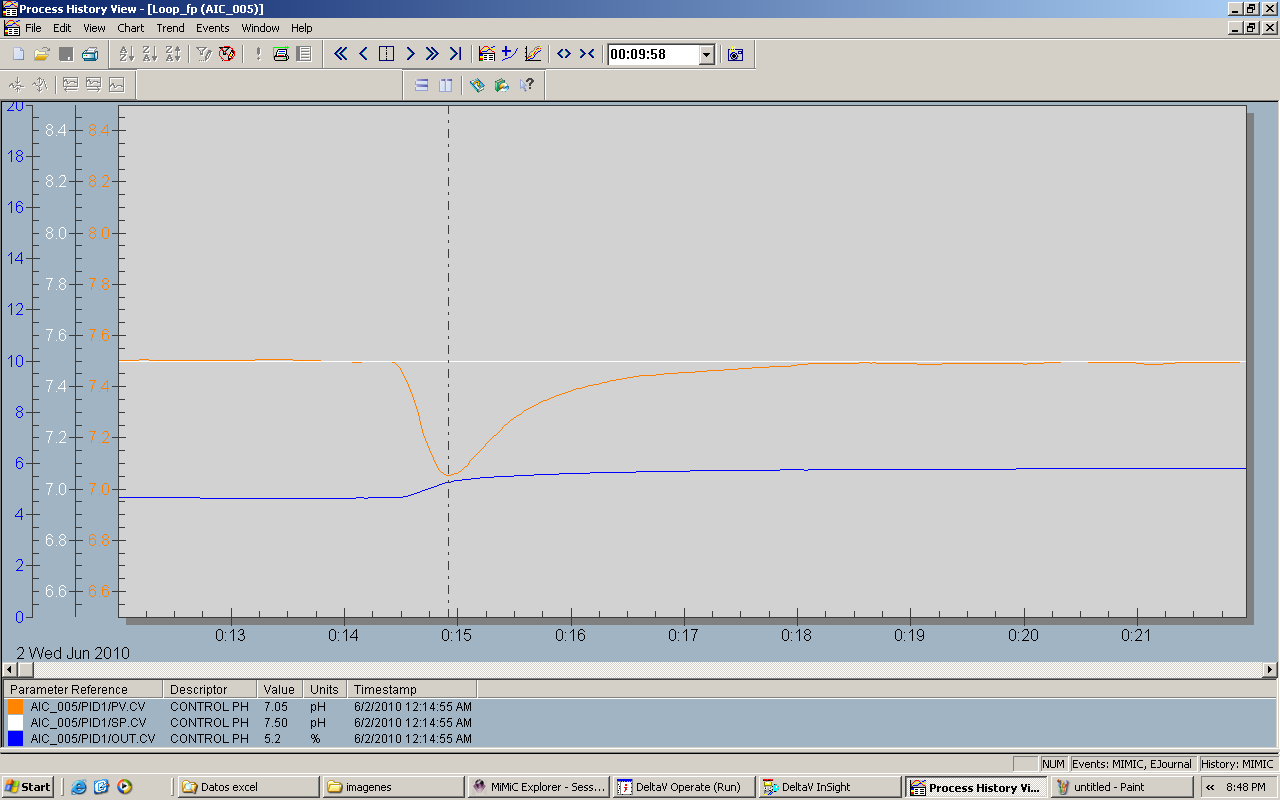 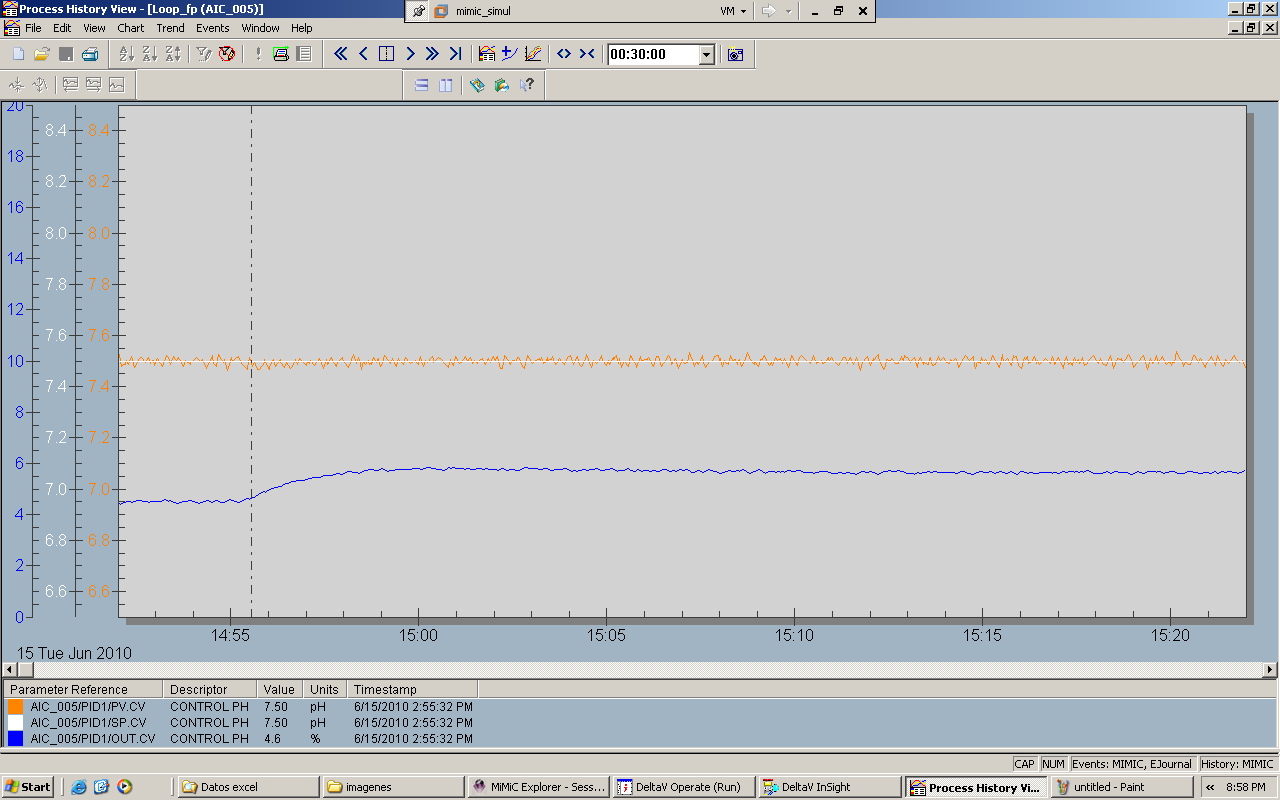 LAMBDA TUNING
DINAMICA DE PROCESO AUTO REGULADO
SINTONIA DE PROCESO AUTO REGULADO
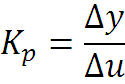 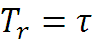 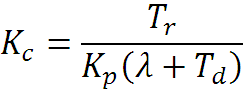 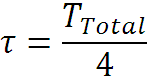 DINAMICA DE PROCESO INTEGRANTE
SINTONIA DE PROCESO INTEGRANTE
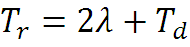 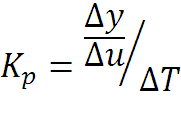 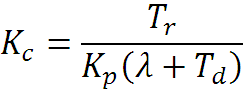 SINTONIA CONTROL DE FLUJO ESCLAVO
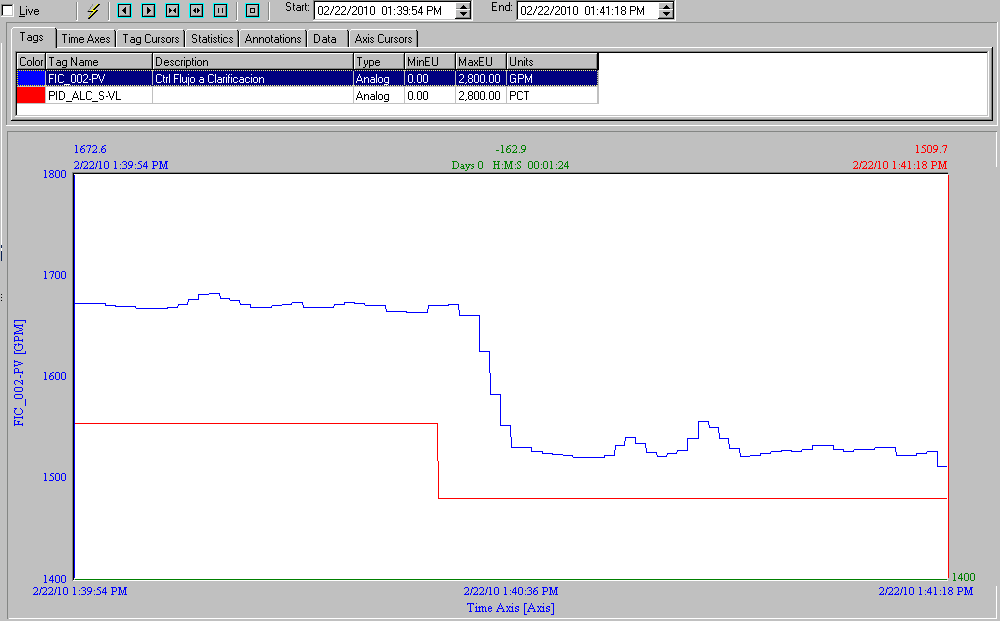 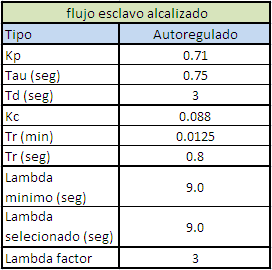 FLUJO JUGO ALCALIZADO
BUMP TEST
LAMBDA TUNING
VALVULA DE DESCARGA
SINTONIA CONTROL DE FLUJO MAESTRO
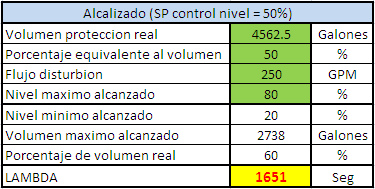 FLUJO DESCARGA
LAMBDA TUNING
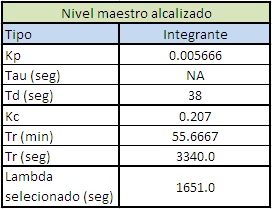 FLUJO DESCARGA
NIVEL TANQUE ALCALIZADO
Tiempo de arresto
TIEMPO DE ARRESTO
RESPUESTA ANTE UN DISTURBIO DEL MODELO SELECCIONADO
1651 seg
28 min
9906 seg
168 min
COMPARACION DEL DESEMPEÑO DE LOS CONTROLES
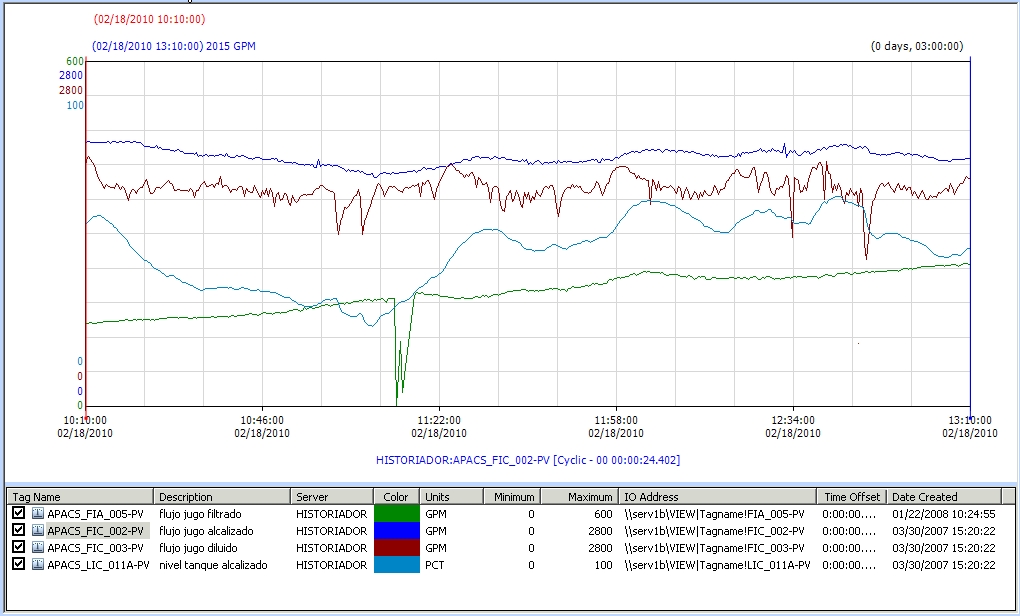 NUEVA ESTRATEGIA DE CONTROL
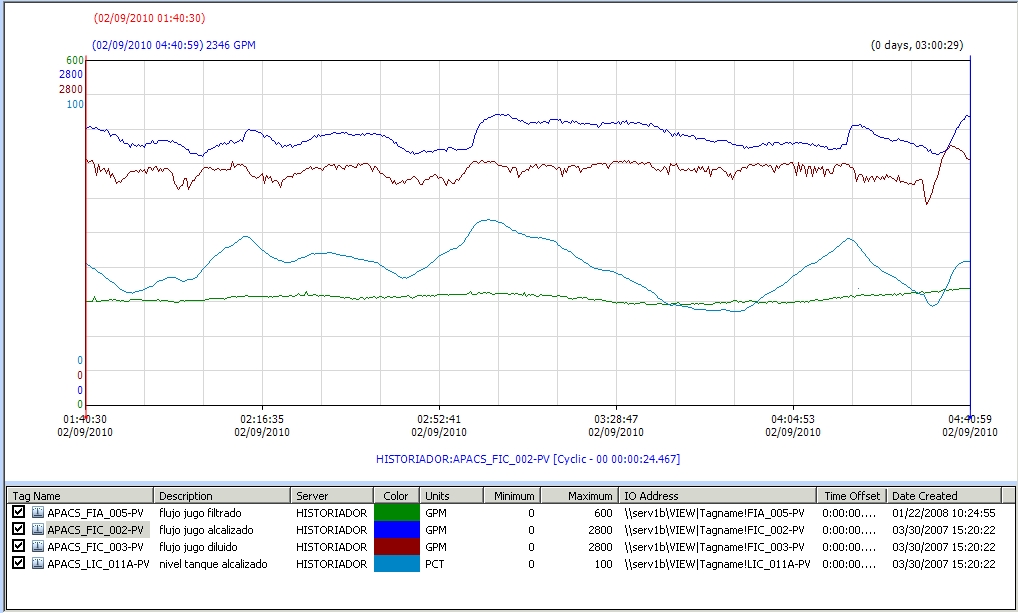 CONTROL TRADICIONAL
EFECTO DE DISTURBIO EN FLUJO ALCALIZADO CONTROL ANTIGUO
DISTURBIO FLUJO DESARENADO = 1335 GPM
RESPUESTA FLUJO ALCALIZADO = 1065 GPM
DISTURBIO FLUJO DESARENADO
CAMBIO EN pH = 0.5 DEBIDO A DISTURBIO FLUJO DESARENADO
EFECTO DE DISTURBIO EN FLUJO ALCALIZADO CONTROL NUEVO
DISTURBIO FLUJO DESARENADO = 1545 GPM
RESPUESTA FLUJO ALCALIZADO = 70 GPM
DISTURBIO FLUJO DESARENADO
CAMBIO EN ELIMINADO DEBIDO A DISTURBIO FLUJO DESARENADO
INTERACCION ENTRE LAZOS DE CONTROL
λ = 25 Seg
λ = 1651 Seg
λ = 9 Seg
λ = 10 Seg
λ = 6 Seg
λ = 7 Seg
COMPARACION VARIABILIDAD ENTRE DIFERENTES CONTROLES
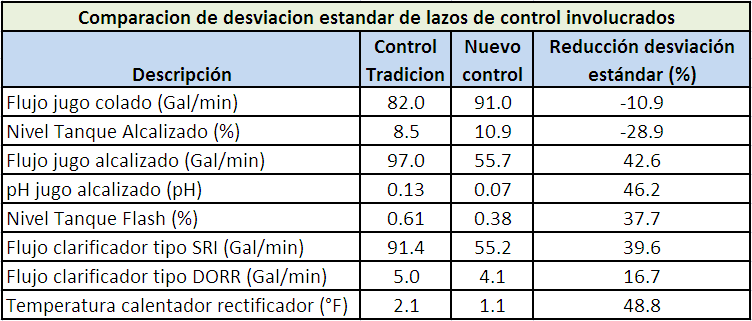 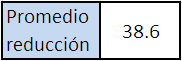 CONCLUSIONES
CASO #1:
La razón de molida es directamente proporcional al % de caña preparada.
El % de caña preparada es directamente proporcional a la altura de los colchones en los diferentes transportadores.
El ajuste adecuado de los parámetros del sistema de control en el área de preparación de caña puede generar un incremento de la molida.
Es necesario instalar medidores de nivel en los diferentes transportadores para poder implementar un control que optimice él % de preparación de caña sin sobrepasar el nivel del centro del eje de las picadoras.
CONCLUSIONES
CASO #2:
En este caso particular se redujo la variabilidad del control de pH de 0.13 a 0.07 lo cual reduce la producción de azucares reductores incrementando así la rentabilidad del proceso.
La variabilidad en los lazos de control aguas abajo, se redujo 38.6% en promedio, únicamente por ajustar los parámetros del control de nivel del tanque de jugo alcalizado.
CONCLUSIONES
Las técnicas de control automático mejorar los procesos de forma considerable y muchas veces basta con realizar los ajustes necesarios a sistemas que ya están operando.